Water Handling Operations
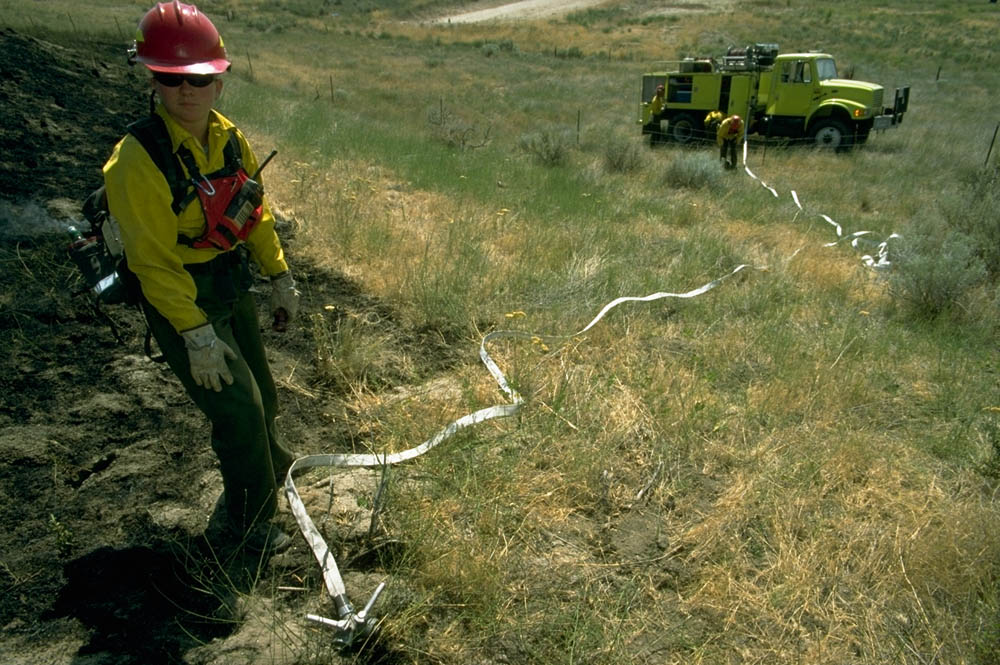 Unit 4A – Water and Hose Hydraulics
Version: January 2023
Objectives
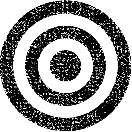 Identify…
The elements that should be considered when calculating pump discharge pressure.
Ways to reduce friction loss.
Perform…
Friction loss calculations using 
Friction loss calculators
Principles of Hydraulics – Rule of 5s 
Describe, Discuss, and/or Demonstrate…
The causes and effects of pump cavitation and the corrective actions the ENOP must take if cavitation occurs.
Ejector use during pumping operations.
How hydraulics affect drafting procedures used to refill an engine.
Pump Discharge Pressure (PDP)
The amount of pressure in pounds per square inch (PSI) as measured at the pump discharge.
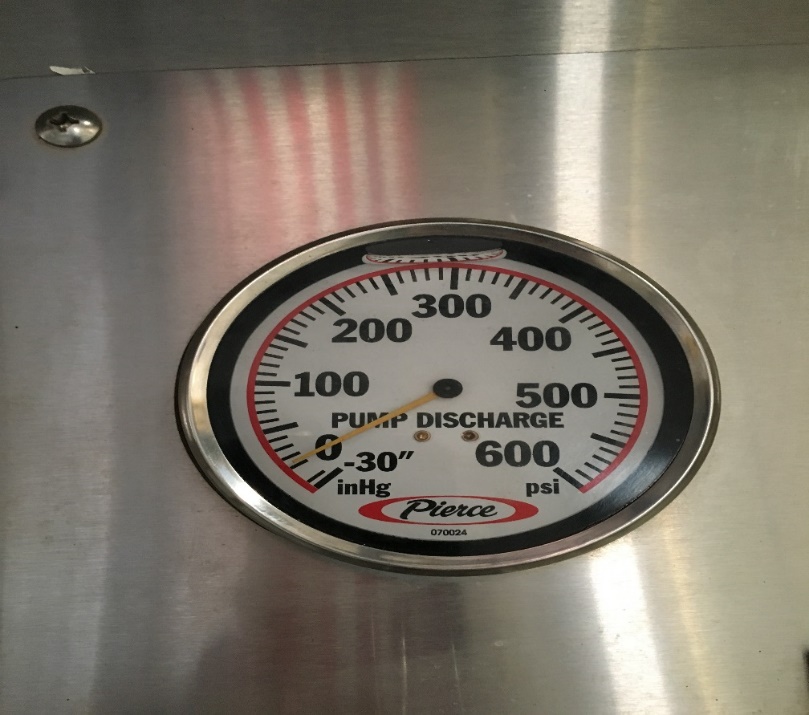 Nozzle Pressure - (NP)
Pressure that must be  delivered to the nozzle to produce an effective stream.
Optimum operating pressures:
Straight stream and Forester nozzles is 50 PSI
Variable pattern or fog nozzle is 100 PSI
Head Pressure - (H)
Head pressure is the weight of a given height (depth) of water column at its base.
Also known as lift, back pressure, gravity/elevation loss or gain
Measured in terms of feet of water
One foot of water exerts a pressure of .5 PSI at the base of a column of water.
OR
Two feet of water exerts a pressure of 1 PSI at the base of a column of water.
Friction Loss - (FL)
Pressure loss caused by the turbulent movement of water or solution against the interior surface of fire hose, pipe, or fittings.
Normally measured in pressure loss (PSI) per 100’ length of hose or pipe.
Appliances - (A)
Items (gated wyes, inline tees,  and check valves) that connect or interconnect the hose and pump together to form a hose lay. 
Appliances have an insignificant effect on friction loss calculations at flows used in wildland suppression and have been omitted from calculations in this lesson.
Friction loss for 1½” fittings at 50 GPM:
Wye valve: 		0.46 PSI
Inline tee:		0.05 PSI
Inline tee w/valve	0.77 PSI
Friction Loss Calculations
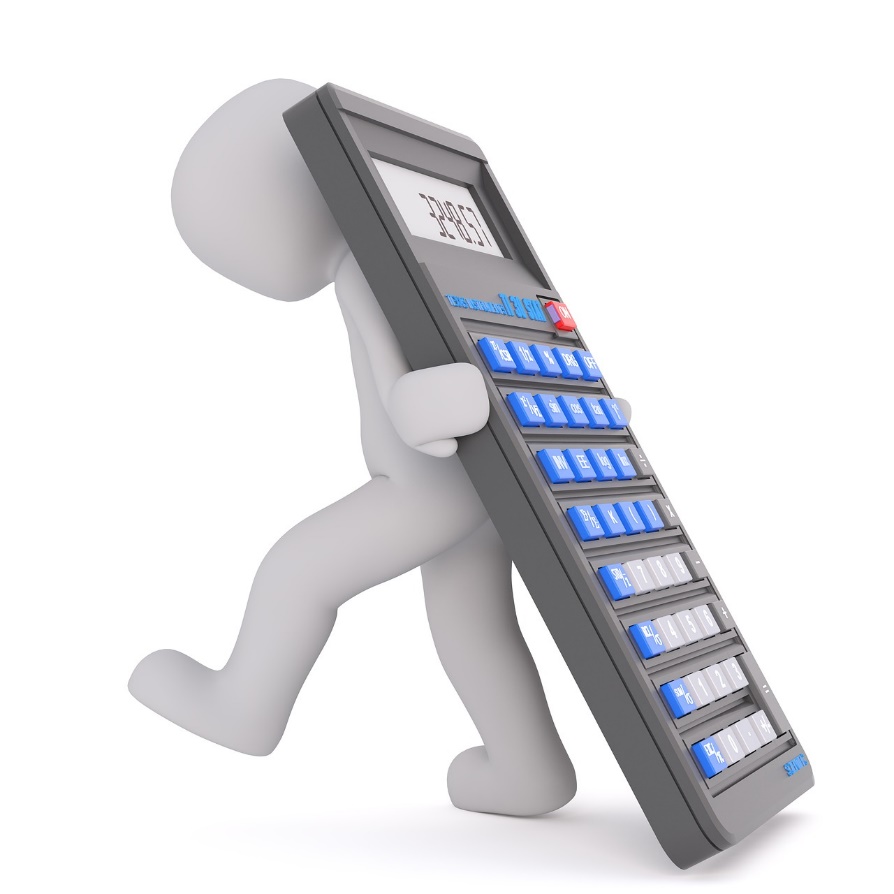 Overview
Why do we need to perform friction loss calculations?
To gain an understanding of  the capabilities and limitations of our equipment
To identify unsafe and inefficient operations
References and Tools
Wildland Fire Hose Guide
Water Handling Equipment Guide
Incident Response Pocket Guide
Friction Loss Calculator
Principles of Hydraulics—“Rule of 5s”
Friction Loss Formula
Pump Discharge Pressure (PDP)
	=
Nozzle Pressure (NP) 
       +/- 
Head (Elevation Gain or Loss) (H)
       + 
Friction Loss (FL)
PDP = NP +/- H + FL
Considerations
Must know the flow, or gallons per minute (GPM) that each nozzle will discharge.
Simple hose lays
Always start at the nozzle and work towards the pump.
Progressive hose lays
Always start from the most distant nozzle and work towards the pump.
Always pump to the highest pump discharge pressure (PDP) required.  
Gate down any laterals that require substantially less pressure.
Friction Loss Calculation Exercises
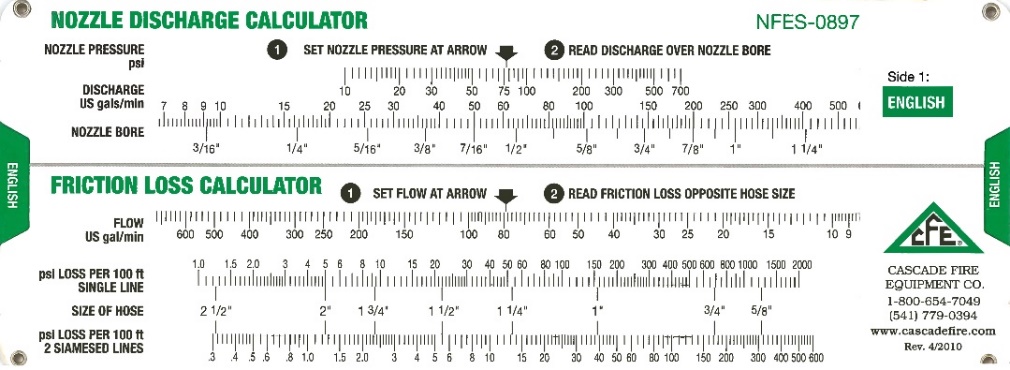 Pre-course Work
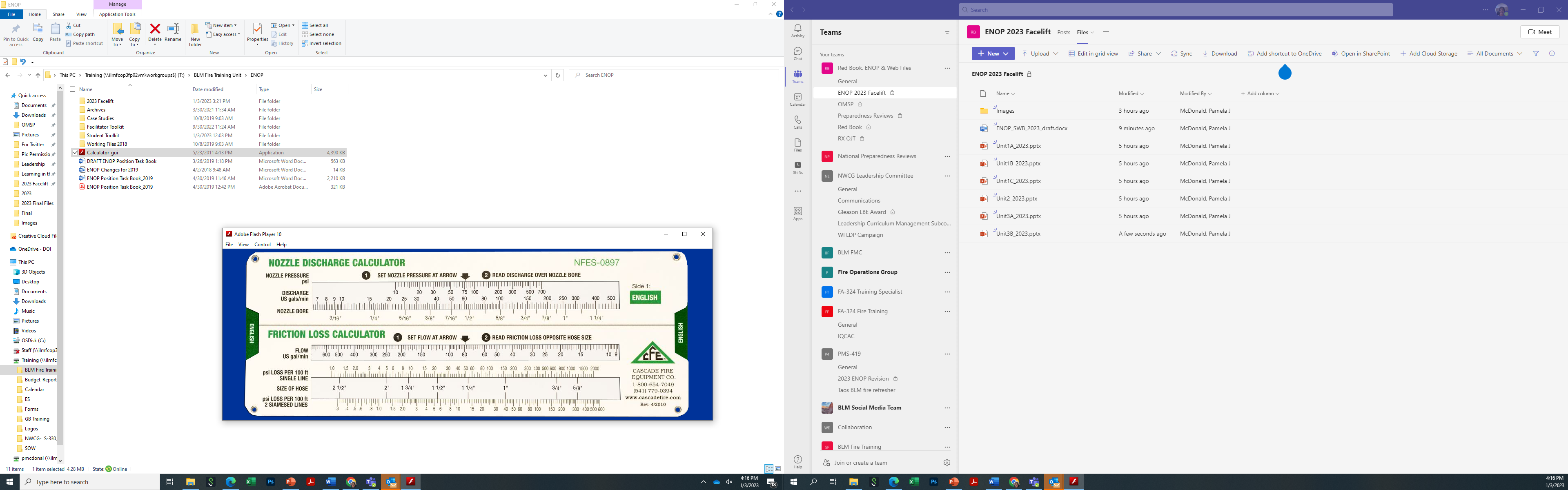 Adobe Flash Friction Loss Calculator
[Speaker Notes: The use of the Adobe Flash friction loss calculator is optional.]
Exercise 1Pre-course Work
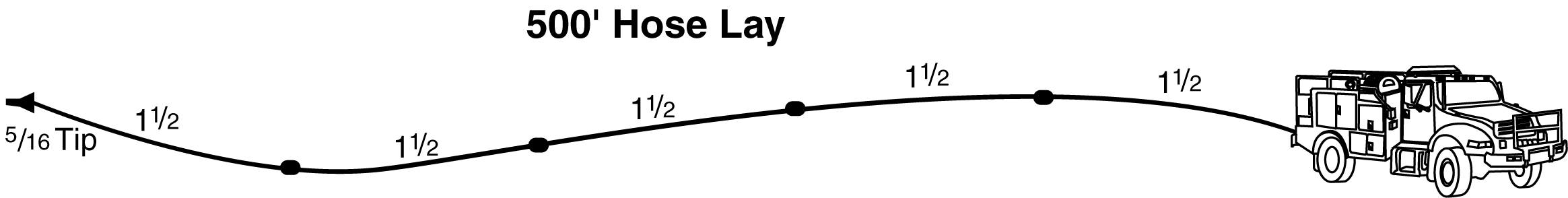 20 GPM
You are pumping a 1½” hose lay 500’ long with a 5/16” tip.  
What is the GPM?  
What is the PDP?
+	NP	= 	50	Forester nozzle
+/-	H	=	0 	no elevation change
+	FL	=	10	1½” hose @ 20 GPM (2 PSI/100’ or 10 PSI/500’)
 	PDP	=	60	PSI
Exercise 2Pre-course Work
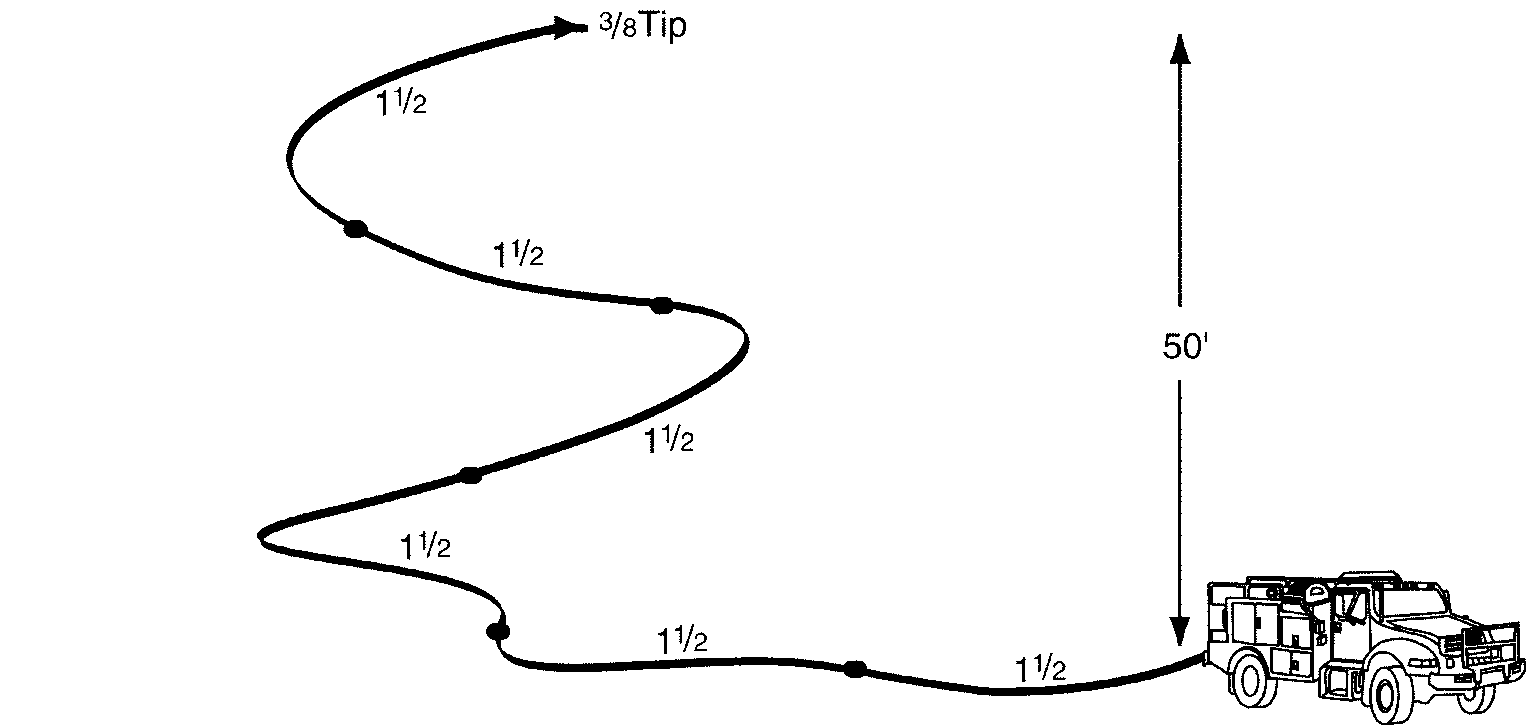 30 GPM
You are pumping 600’ of 1½” hose 50’ above the pump with a ⅜” tip. 
What is the GPM?
What is the PDP?
+	NP	= 	50	Forester nozzle
+/-	H	=	+25 	50’ of elevation gain (50 ÷ 2)
+	FL	=	18	1½” hose @ 30 GPM (3 PSI/100’ or 18 PSI/600’) 
	PDP	=	93	PSI
Exercise 3Pre-course Work
13 GPM
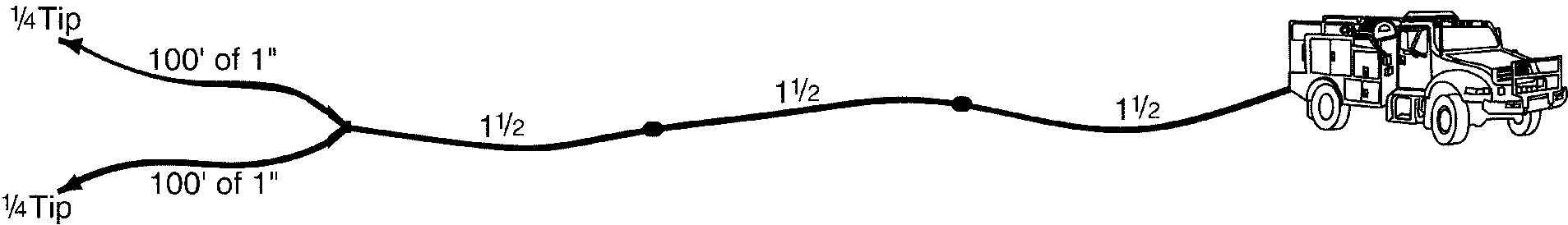 26 GPM
13 GPM
You are pumping 300’ of 1½” hose through a wye to 2 sections of 1” hose, each 100’ long with ¼” tips (remember tips are 50 PSI).  
What are the GPMs? 
What is the PDP?
+	NP	= 	50	Forester nozzle
+/-	H	=	0 	no elevation change
+	FL	=	5	1” hose @ 13 GPM (5 PSI/100’)  
+	FL	=	9	1½” hose @ 26 GPM (3 PSI/100’ or 9 PSI/300’) 
	PDP	=	64	PSI
Exercise 4Pre-course Work
You are pumping to a hose lay with the first lateral at 1,500’.  You have another 100’ of 1½” hose to another lateral.  Both laterals are flowing 25 GPMs out of variable flow nozzles. 
What are the GPMs? 
What is the PDP?
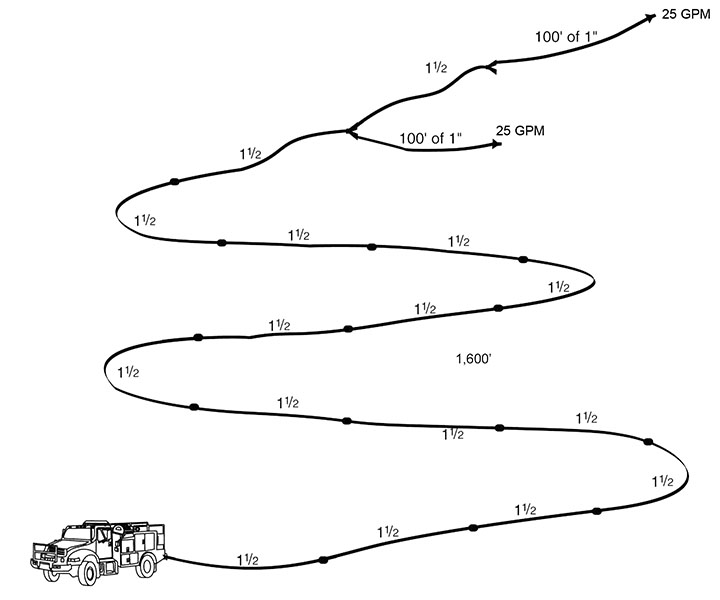 50 GPM
+	NP	= 	100	variable flow nozzle
+/-	H	=	0 	no elevation change
+	FL	=	15	1” hose @ 25 GPM(15 PSI/100’)
+	FL	=	3	1½” hose @ 25 GPM(3 PSI/100’)
+	FL	=	135	1½” hose @ 50 GPM
				(9 PSI/100’ or 135 PSI/1,500’)
	PDP	=	253	PSI
Friction Loss Calculation Exercises
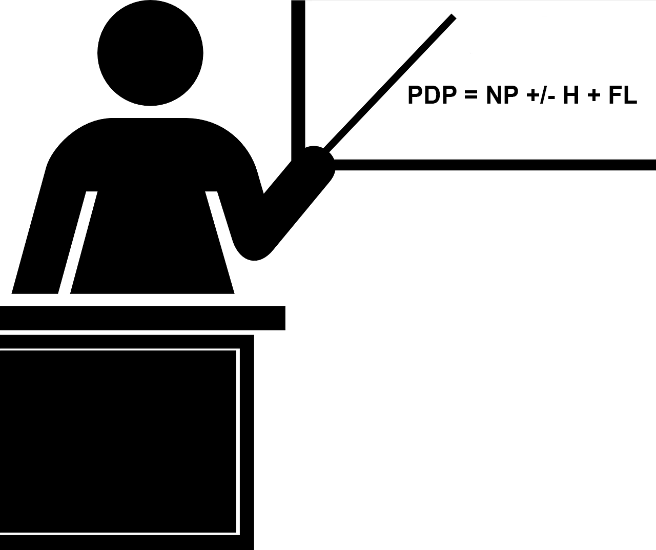 In-class
Exercise 5In-class
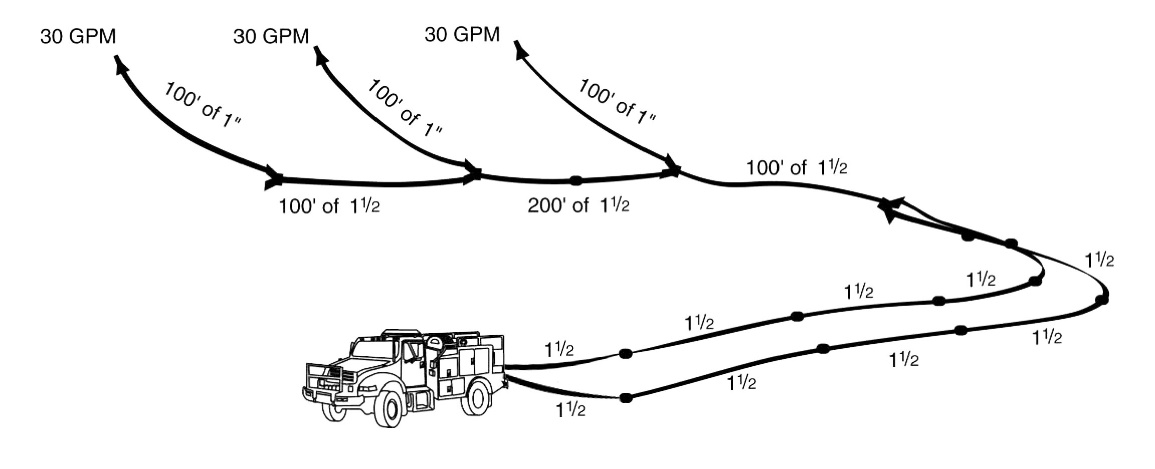 90 GPM
60 GPM
You have 400’ of 1½” parallel hose to a Siamese valve. Attached to the wye is 100’ of 1½-inch hose to another wye and the first lateral, another 200’ of 1½” hose to the second lateral, and another 100’ of 1½” hose to last lateral. Each lateral is 100’ of 1” hose with a variable flow nozzle flowing 30 GPM. Consider this flat ground. 
What are the GPMs? 
What is the PDP?
+	NP	= 	100	variable flow nozzle
+/-	H	=	0 	no elevation change
+	FL	=	23	1” hose @ 30 GPM (23 PSI/100’)
+	FL	=	3	1½” hose @ 30 GPM (3 PSI/100’)
+	FL	=	26	1½” hose @ 60 GPM (13 PSI/100’)
+	FL	=	28	1½” hose @ 90 GPM (28 PSI/100’)
+	FL	=	42	1½” hose @ 90 GPM (5 PSI/100’ x 4)
	PDP	=	222	PSI
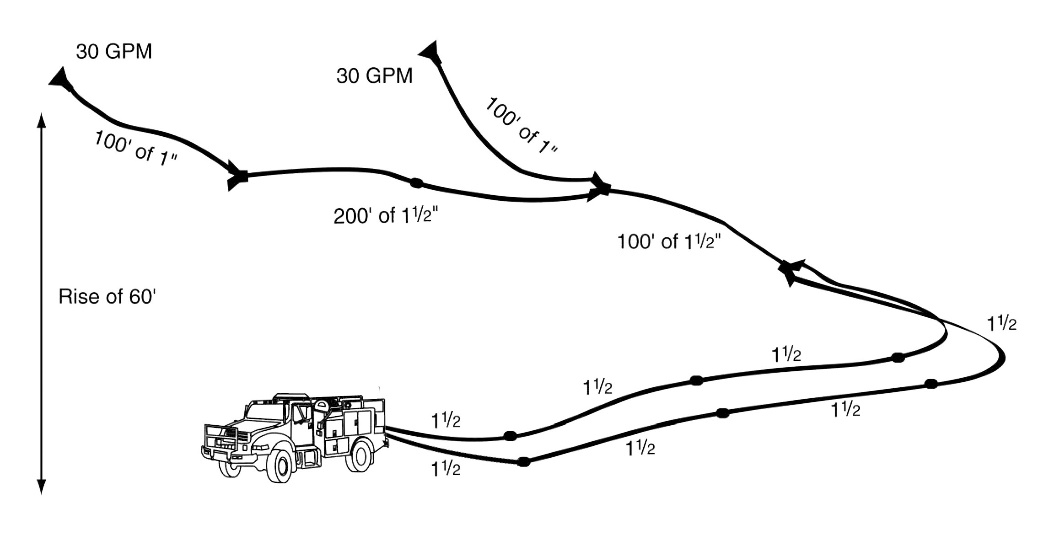 Exercise 6In-class
60 GPM
You have 400’ of 1½” parallel hose to a Siamese valve. Attached to the Siamese is 100’ of 1½” hose to a wye and the first lateral, another 200’ of 1½” hose to the second lateral. Each lateral is 100’ of 1” hose with a variable flow nozzle flowing 30 GPM. There is a 60’ rise in elevation. 
What are the GPMs? 
What is the PDP?
Exercise 7In-class
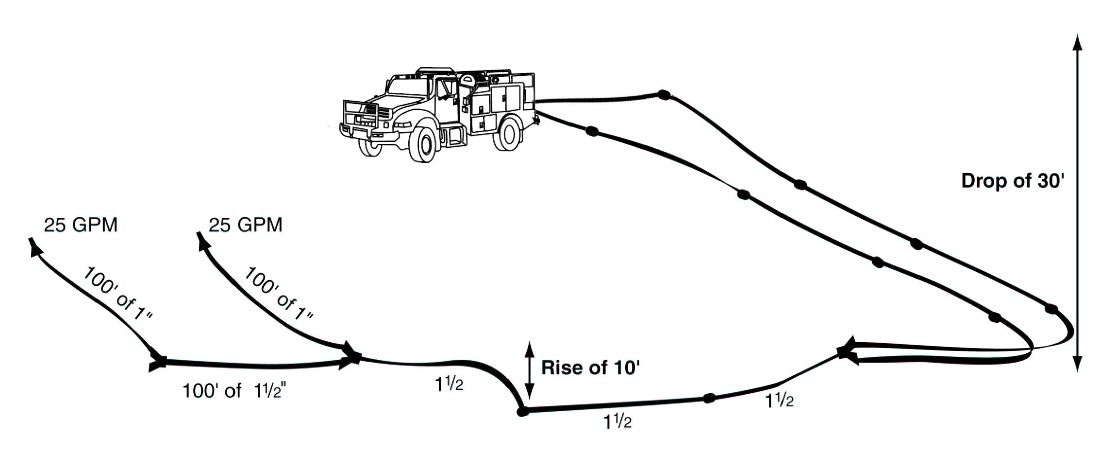 You have 500’ of 1½” parallel hose to a Siamese valve with a 30’ drop in elevation.  Attached to the Siamese valve is 300’ of 1½” hose to a wye and the first lateral has a gain of 10’ in elevation. There is another 100’ of 1½” hose to the second and last lateral. Each lateral is 100’ of 1” hose with a variable flow nozzle flowing 25 GPM. 
What is the PDP?
50 GPM
Friction Loss Calculations
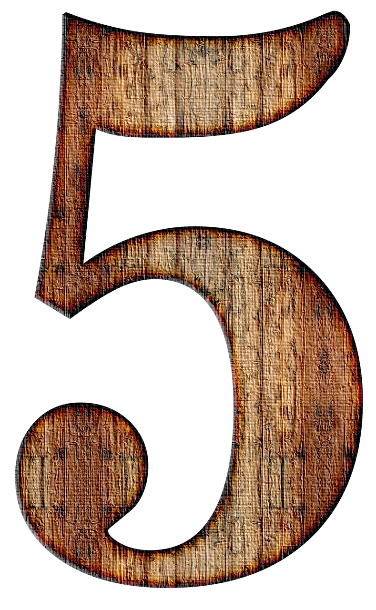 “Rule of 5S”
“Rule of 5s”
Rule based on experience or practice rather than on scientific knowledge.
Method of estimating that is practical though not precise.
Friction Loss“Rule of 5s”
1½” Hose < 60 GPM	=	5 PSI/100’ 
1½” Hose Siamese (all flows)	=	5 PSI/100’ 
1” Hose (all flows)	=	10 PSI/100’
1½” Hose ≥ 60 GPM	=	15 PSI/100’
Exercise 1“Rule of 5s”
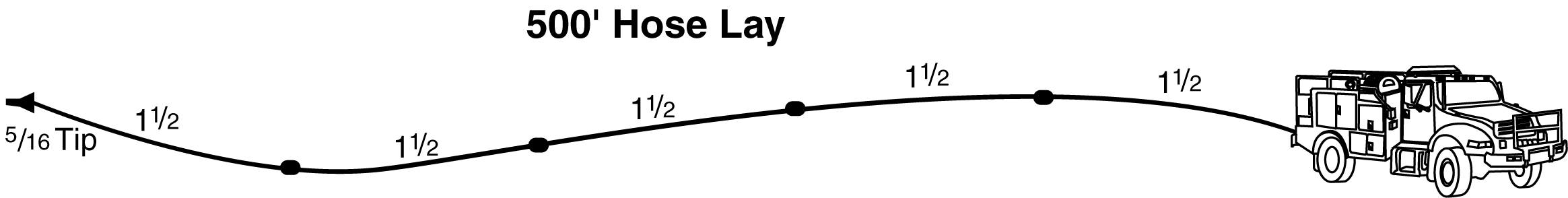 20 GPM
You are pumping a 1½” hose lay 500’ long with a 5/16” tip. 
What is the GPM? 
What is the PDP?
+	NP	= 	50	Forester nozzle
+/-	H	=	0 	no elevation change
+	FL	=	25	1½” hose @ 20 GPM (5 PSI/100’ or 25 PSI/500’)
 	PDP	=	75	PSI
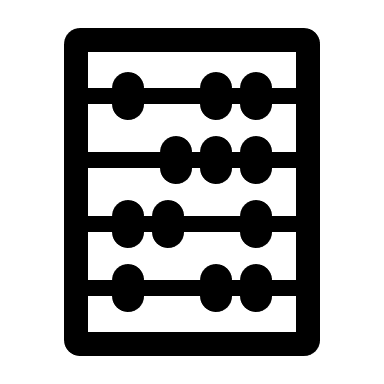 Exercise 2“Rule of 5s”
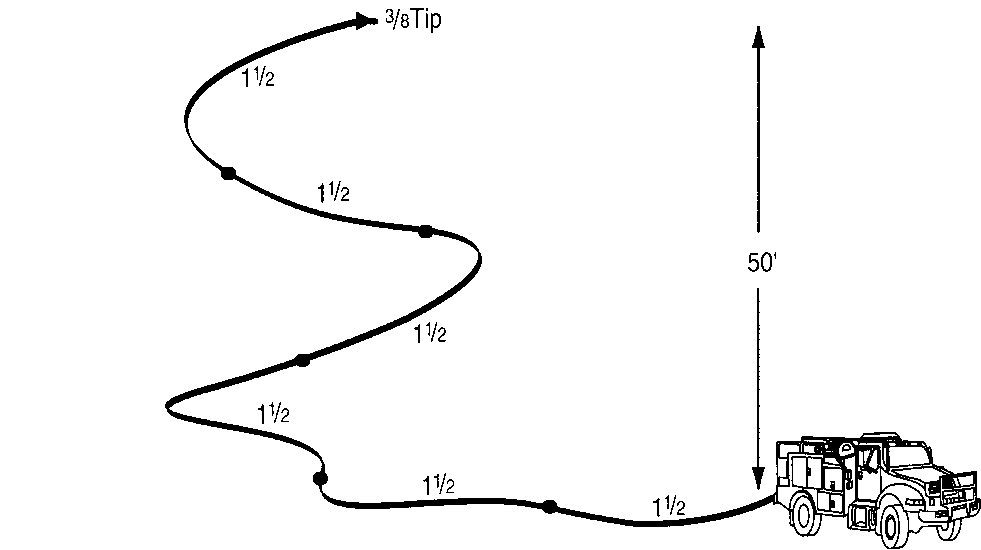 30 GPM
You are pumping 600’ of 1½” hose 50’ above the pump with a 3/8” tip. 
What is the GPM? 
What is the PDP?
+	NP	= 	50	Forester nozzle
+/-	H	=	+25 	50’ of elevation gain (50 ÷ 2)
+	FL	=	30	1½” hose @ 30 GPM (5 PSI/100’ or 30 PSI/600’) 
	PDP	=	105	PSI
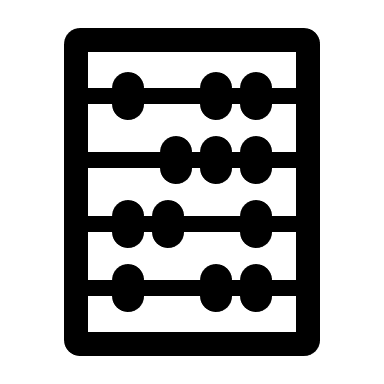 Exercise 3“Rule of 5s”
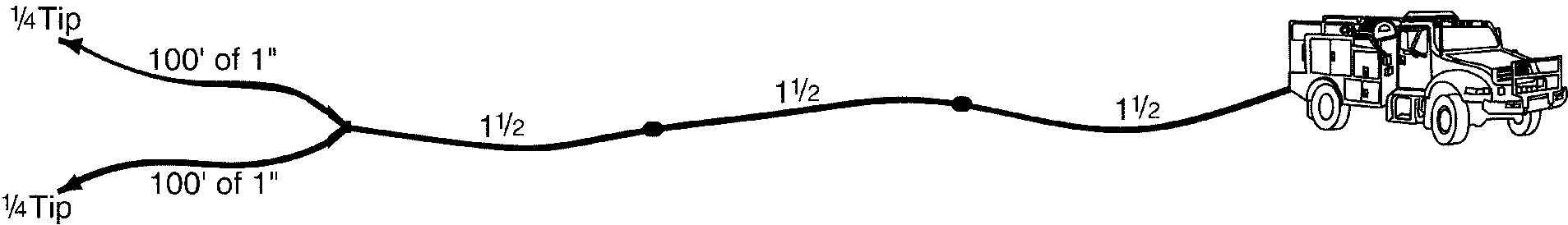 30 GPM
15 GPM
15 GPM
You are pumping 300’ of 1½” hose through a wye to two sections of 1” hose, each 100’ long with ¼” tips (remember tips are 50 PSI). 
What are the GPMs? 
What is the PDP?
+	NP	= 	50	nozzle
+/-	H	=	0 	no elevation change
+	FL	=	10	1” hose @ 13 GPM (10 PSI/100’)  
+	FL	=	15	1½” hose @ 26 GPM (5 PSI/100’ or 15 PSI/300’) 
	PDP	=	75	PSI
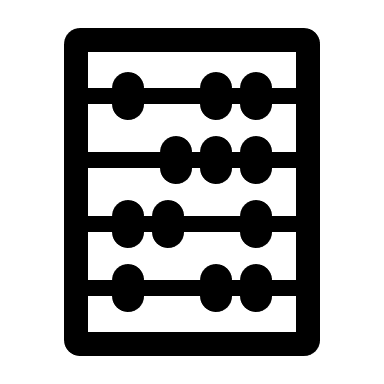 Exercise 4“Rule of 5s”
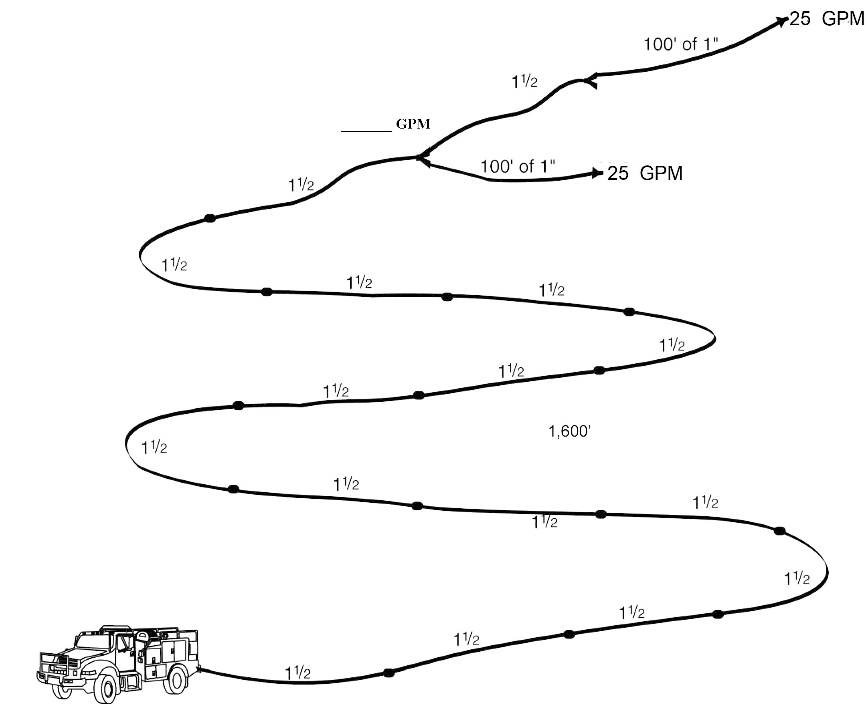 50 GPM
You are pumping to a hose lay with the first lateral at 1,500’. You have another 100’ of 1½” hose to another lateral. Both laterals are flowing 25 GPMs out of variable flow nozzles. 
What is the GPM? 
What is the PDP?
+	NP	= 	100	variable flow nozzle
+/-	H	=	0 	no elevation change
+	FL	=	10	1” hose @ 25 GPM (10 PSI/100’)
+	FL	=	5	1½” hose @ 25 GPM (5 PSI/100’)
+	FL	=	75	1½” hose @ 50 GPM (5 PSI/100’ or 75 PSI/1,500’)
	PDP	=	190	PSI
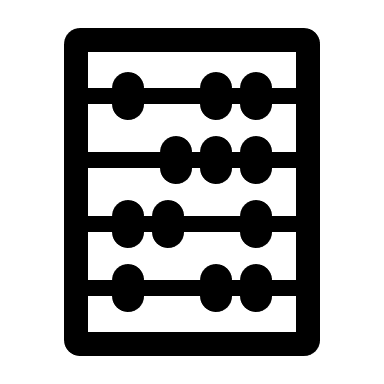 Comparing Methods
How do they compare?
Exercise 5“Rule of 5s”
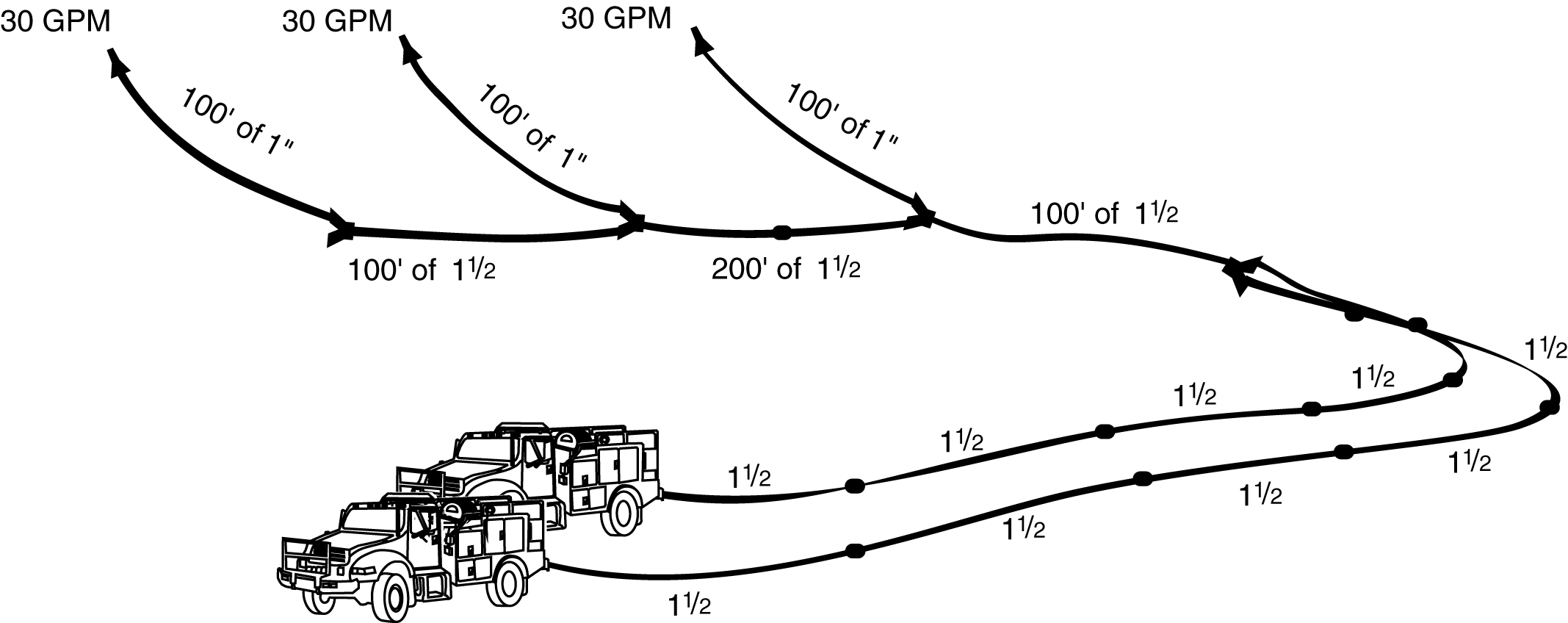 90 GPM
60 GPM
You have 600’ of 1½” parallel hose to a Siamese valve.  Attached to the wye is 100’ of 1½” hose to another wye and the first lateral, another 200’ of 1½” hose to the second lateral, and another 100’ of 1½” hose to last lateral. Each lateral is 100’ of 1” hose with a variable flow nozzle flowing 30 GPM.  Consider this flat ground. 
What are the GPMs? 
What is the PDP?
+	NP	= 	100	variable flow nozzle
+/-	H	=	0 	no elevation change
+	FL	=	10	1” hose @ 30 GPM (10 PSI/100’)
+	FL	=	5	1½” hose @ 30 GPM (5 PSI/100’)
+	FL	=	30	1½” hose @ 60 GPM (13 PSI/100’)
+	FL	=	15	1½” hose @ 90 GPM (15 PSI/100’)
+	FL	=	30	1½” hose @ 90 GPM (5 PSI/100’ x 6)
	PDP	=	190	PSI
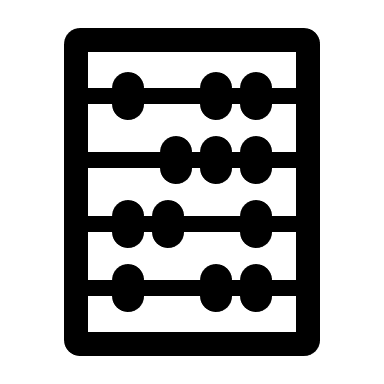 Exercise 6“Rule of 5s”
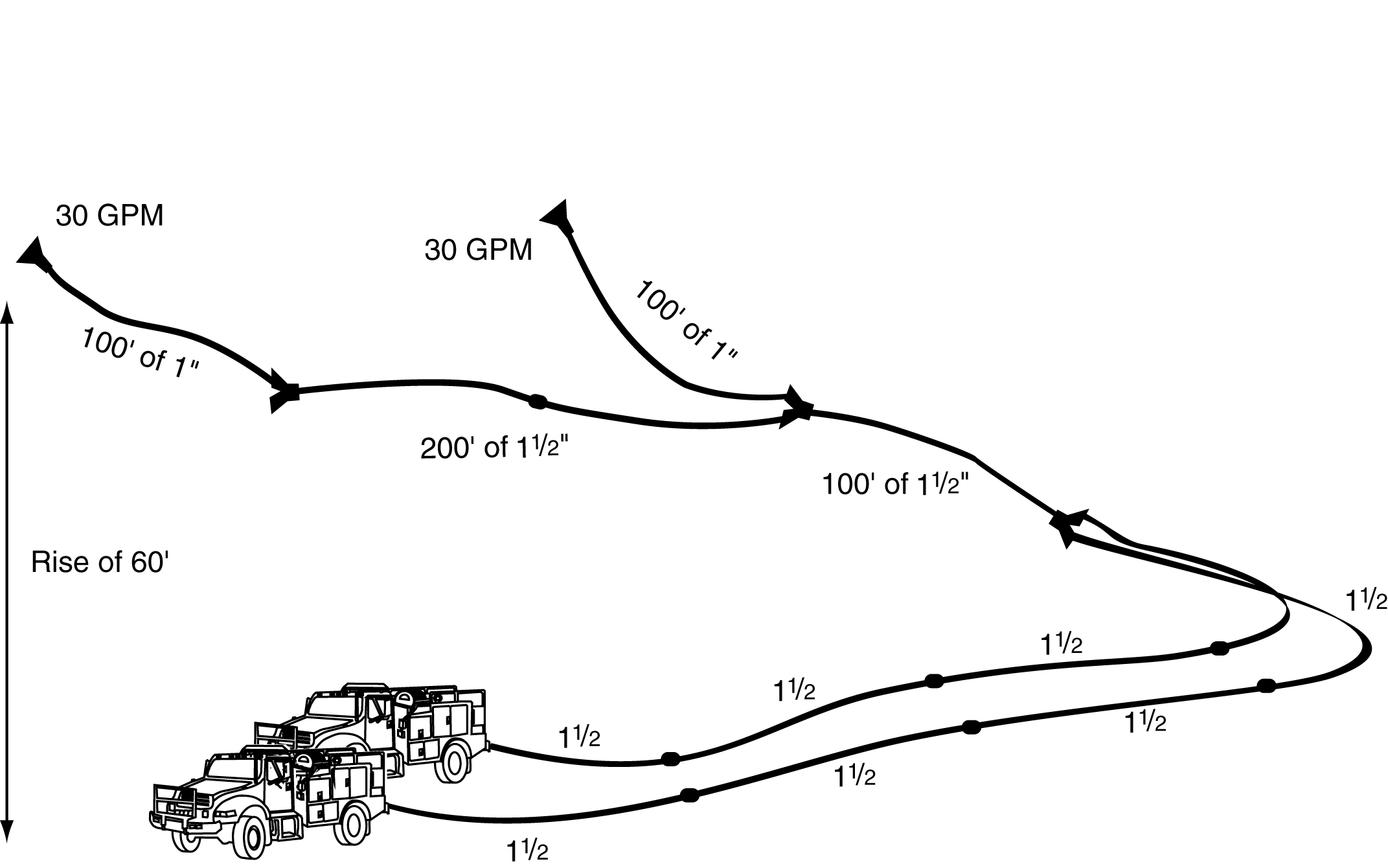 60 GPM
You have 400’ of 1½” parallel hose to a Siamese valve. Attached to the Siamese valve is 100’ of 1½” hose to a wye and the first lateral, another 200’ of 1½” hose to the second lateral. Each lateral is 100’ of 1” hose with a variable flow nozzle flowing 30 GPM. There is a 60’ rise in elevation. 
What is the GPM? 
What is the PDP?
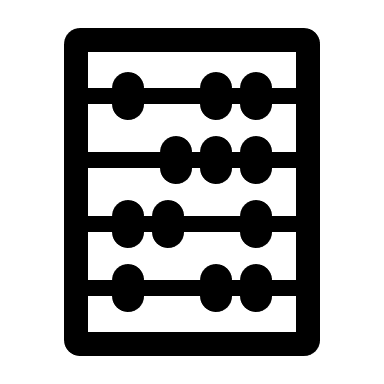 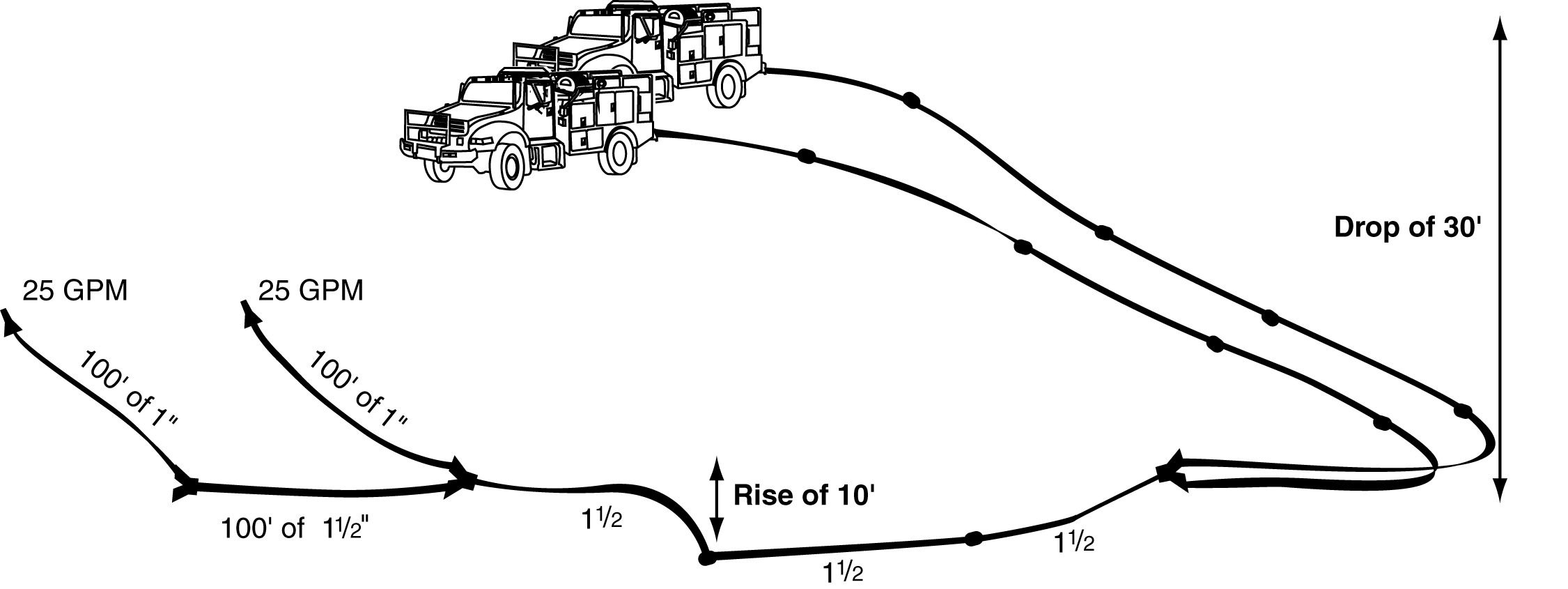 Exercise 7“Rule of 5s”
You have 500’ of 1½” parallel hose to a Siamese valve with a 30’ drop in elevation.  Attached to the Siamese valve is 300’ of 1½” hose to a wye and the first lateral has a gain of 10’ in elevation. There is another 100’ of 1½” hose to the second and last lateral. Each lateral is 100’ of 1” hose with a variable flow nozzle flowing 25 GPM. 
What is the GPM?
What is the PDP?
50 GPM
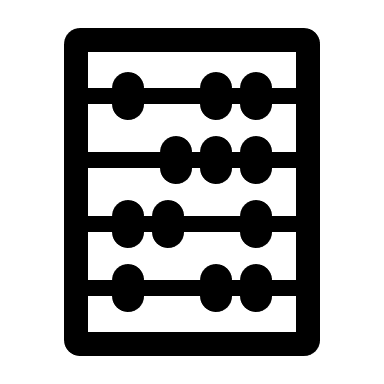 Why are there differences?
Friction Loss Calculator
Derived from a mathematical equation
“Rule of 5s”
 An estimation
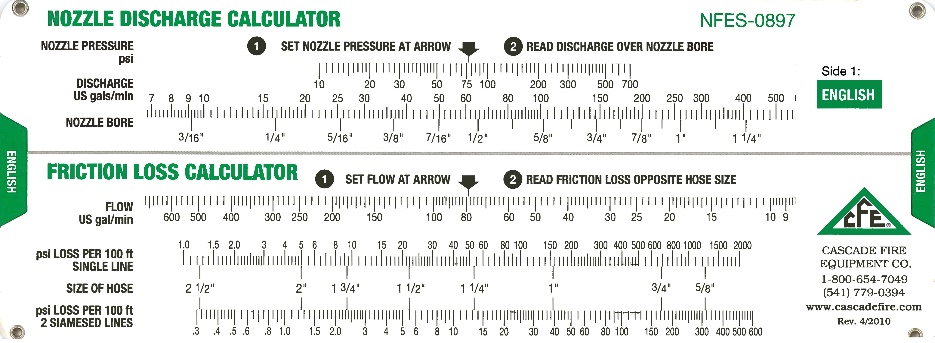 NO!
Are the differences significant enough . . .?
The goal is to supply an adequate amount of water and pressure to the nozzle operator(s).
We are making a “reasonable estimate” of friction loss.  Calculations for either method is not exact. 
Both methods provide a starting point to meet the goal.
A Comparison
Friction Loss Calculator
“Rule of 5s”
Provides consistency and validation (the theory behind hydraulics).
Based on theories.
Provide quick solutions for fire situations.
Make fast and practical decisions during hose lay construction.
Reducing Friction Loss
Increase hose diameters where possible. 
Lay parallel hose.  
Calculate friction loss for one hose, then divide by 4.
Reduce the nozzle tip size. 
Reduces discharge flow.
Eliminate unnecessary plumbing parts.
Other considerations
Pump Cavitation, Drafting, & Ejector Use
Pump Cavitation
Pump cavitation occurs when more water is being discharged from the pump than is being supplied to the pump. 
This creates a low-pressure area within the eye of the pump that causes vapor bubbles to form and implode on the discharge side of the pump.
Pump Cavitation
Effects of Cavitation
When water enters the low-pressure area at the eye of the impeller, water vaporizes, or boils more easily.
When vapor bubbles reach the pressure or discharge side of the pump, they implode, or forcefully collapse, resulting in an intense shock wave which creates dings and pits of the pump walls and impeller.
Damage is cumulative and progressive.
Excessive cavitation will eventually lead to impeller failure
Signs of Cavitation
Pump RPMs suddenly increase due to a lack of water resistance on the impeller.
Rattling, whining, or a sound like gravel flowing through the pump.
Increase in pump RPMs without an increase in pump discharge pressure (PDP).
Corrective Actions
Increase the supply of water coming into the pump and/or decrease the volume going out from the pump.
Clean out the suction strainer.
Do not deadhead the pump for prolonged period.
Ensure that water is circulating through the plumbing.
If the pump is not staffed, the low-pressure shutoff switch must be in the down position.
Drafting General Facts
Atmospheric pressure is approximately 15 pounds per inch (PSI) at sea level.  
An excellent pump can pull water 24’ at sea level.
Atmospheric pressure decreases .5 PSI for each 1,000 foot increase in elevation. 
*If you remember, head pressure equals .5 PSI/foot, therefore …
Each 1,000’ increase in elevation results in a loss of about 1’ of draft power.
Locating a pump as close to the water source as possible and reducing the vertical distance a pump must draft will increase its pumping ability.
Drafting Using EnginePump Setup
Locate a water source with adequate water supply.
Always obtain permission from the land owner before using a private water source.
Source site should allow for good ingress and egress.
Source site should free of floating debris.
All fittings and hoses on the suction side should be free of air leaks.
Drafting Using EnginePump Setup
Foot valve should be completely submerged, free of debris, and properly functioning.
Obtain a prime by using the hand/electric primer on the engine or fill the draft hose with water manually. 
Set the water pressure shutdown switch to the up (override) position. Leave the switch in this position for the entire drafting process.
Drafting Using EnginePump Setup
Set correct valve configuration.
Draft-to-tank
Draft-to-fire
Confirm pump is drafting water into the tank.
Ejector Use - Refill Operations General Information
Picks up between 50-150% additional flow of water.
Can lift water 80’ or more vertically.
Can move water 300’ or more horizontally.
Must have enough water in the tank to fill all hose used on intake and return line.
Working Principles
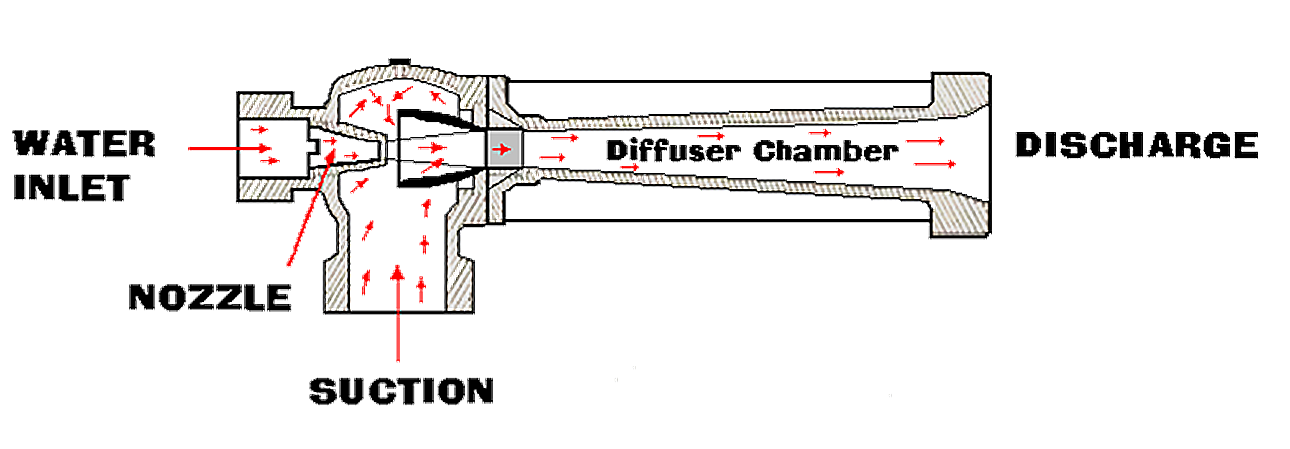 Ejector
Ejector Setup
Connect a section of 1-inch hose to overboard discharge and the water inlet side of the ejector.
Attach a strainer foot valve to ejector suction port of the ejector.
Attach 1½” hose to discharge side of ejector.
Submerge ejector in water source.
Ejector Setup
Start pump and throttle up to desired output.   
100-150 PSI at ejector is adequate.          	
Keep kinks out of supply and return lines. 
 If the site is going to be used multiple times, then leave hardware in place for refill operations.
Objectives
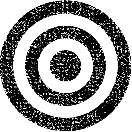 Identify…
The elements that should be considered when calculating pump discharge pressure.
Ways to reduce friction loss.
Perform…
Friction loss calculations using 
Friction loss calculators
Principles of Hydraulics – “Rule of 5s”
Describe, Discuss, and/or Demonstrate…
The causes and effects of pump cavitation and the corrective actions the ENOP must take if cavitation occurs.
Ejector use during pumping operations.
How hydraulics affect drafting procedures used to refill an engine.